Expectation-Propagation performs smooth gradient descentAdvances in Approximate Bayesian Inference 2016
1
Guillaume Dehaene
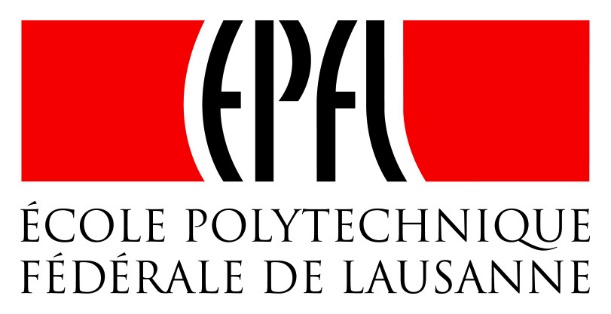 [Speaker Notes: I’d like to thank the organizers for inviting me.
I’m going to present some new work on expectation propagation, which shines a new light on this algorithm, by showing that it performs a smoothed gradient descent]
Computational troubles in Bayesia
2
[Speaker Notes: The problem: Bayesian methods are susceptible to computational trouble

You should think of the first choice as conservative, and a bit boring, sort of like Jeb Bush
While the next two are the opposite of that, so maybe like 2007 Senator Barrack Obama
What I will show in this talk is that these three methods are closely linked.]
Laplace + Gradient Descent
3
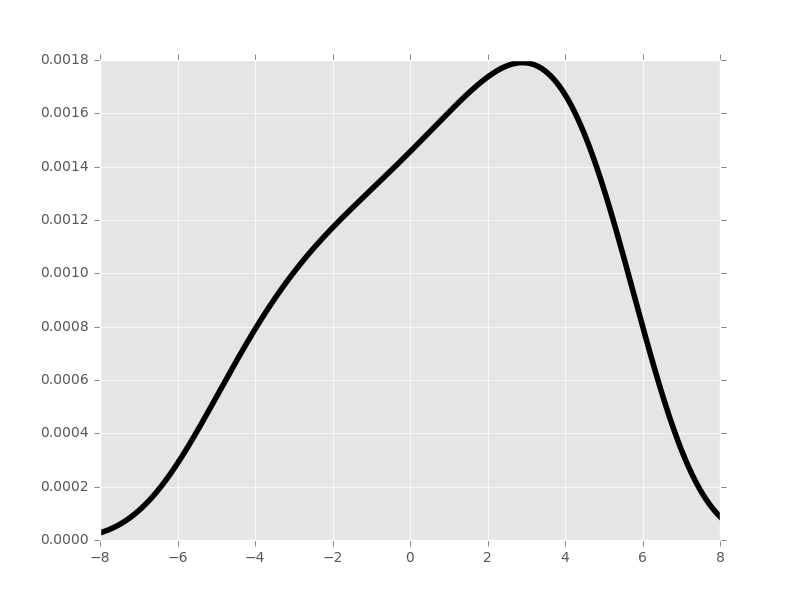 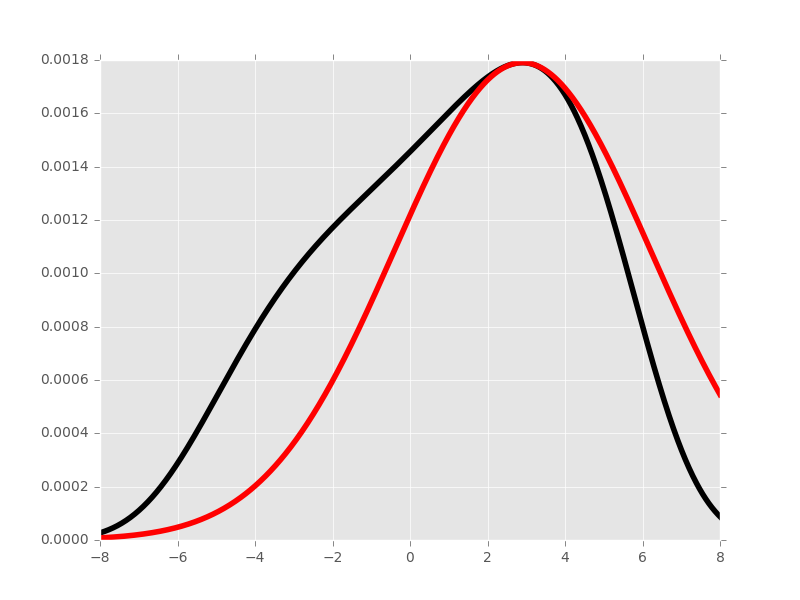 Probability
[Speaker Notes: So here is one example of a posterior distribution
The laplace approximation consists in finding its maximum and fitting a purely local Gaussian approximation there]
Laplace + Gradient Descent
4
Physical intuitions
5
- Log probability
- Log probability
[Speaker Notes: Final great feature: Gradient descent appeals to our physical intuitions because it matches the dynamics of an object sliding down a slope]
Linking GD, VB and EP
6
VB and EP iterate Gaussian approximations

We can define an algorithm that:
Iterates Gaussian
Computes the Laplace
Does Gradient Descent
Algorithm 1: disguised gradient descent
7
Algorithm 1: disguised gradient descent
8
Variational Bayes Gaussian approximation
9
Algorithm 2: smoothed gradient descent
10
Algorithm 2: smoothed gradient descent
11
12
Algorithm 3: hybrid smoothing GD
13
Interpreting algorithm 3
14
Expectation Propagation
15
Algorithm 4: classic Expectation Propagation
16
Algorithm 5: smooth EP
17
Algorithm 5: smooth EP
18
Classic vs Smooth EP
19
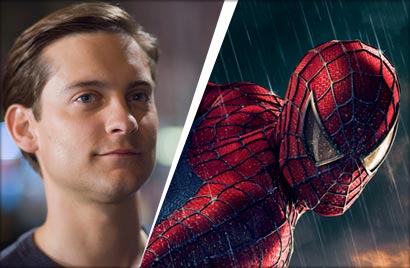 Algorithm 4:
Computationally efficient
Completely unintuitive

Algorithm 5:
Intuitive: linked to Newton’s method
Tractable to analysis

Which should we choose?
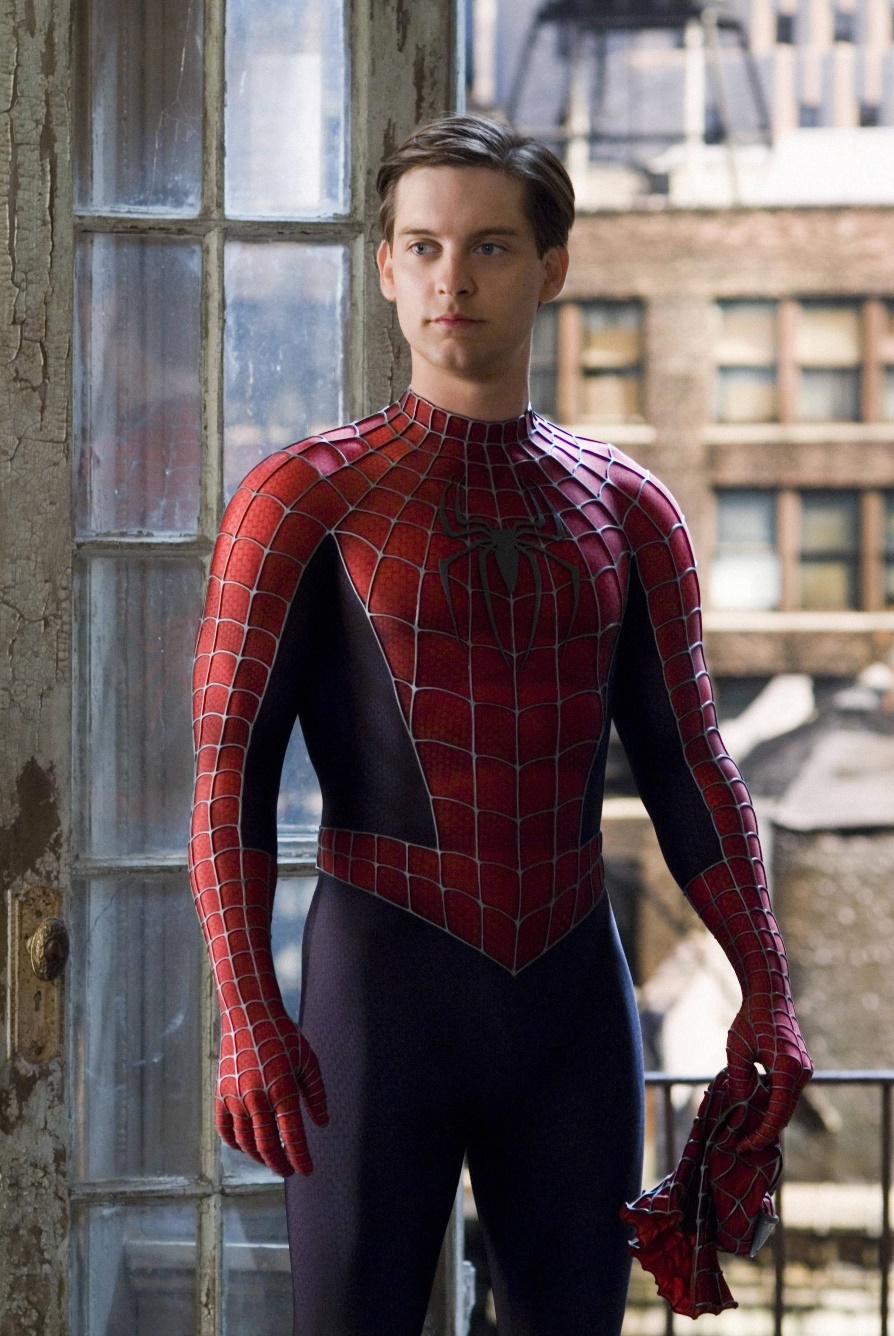 Conclusion
20
Conclusion
21
[Speaker Notes: I hope that this can help you understand EP better and apply it on your own problems. Thank you very much for your attention.]